CBS
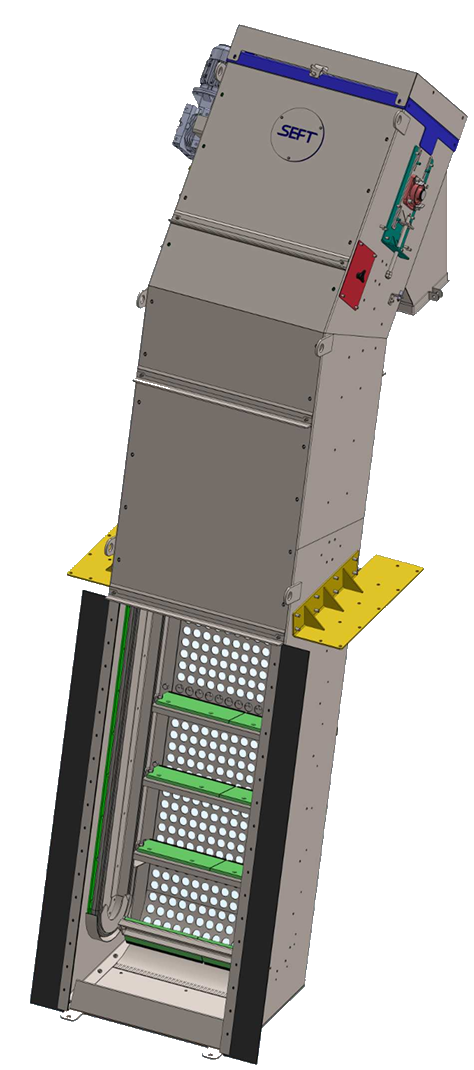 КАНАЛЬНАЯ РЕШЕТКА 
С ПЕРФОРИРОВАННЫМ ПОЛОТНОМ
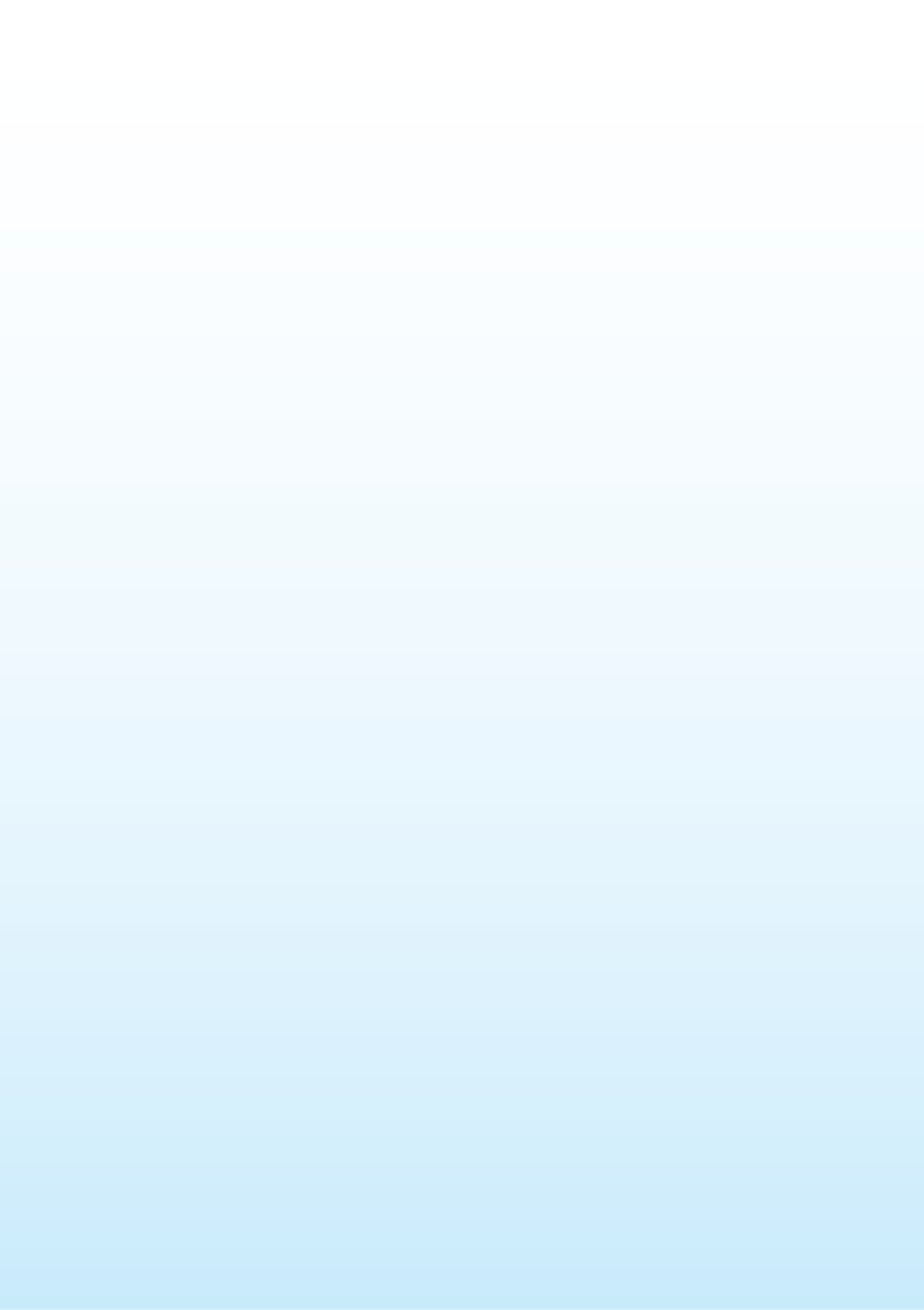 CBS – КАНАЛЬНАЯ РЕШЕТКА С 
ПЕРФОРИРОВАННЫМ ПОЛОТНОМ 
Средне-тонкая фильтрация является одной из первых, которую следует учитывать на очистных сооружениях гражданских или промышленных сточных вод. Она предназначена для улавливания и удаления крупных твердых частиц, которые могут повредить и/или замедлить процессы очистки и оборудование установки или заблокировать трубы. Это особенно важно перед насосными станциями для защиты электрических насосов.                                         
Решетка специально разработана для средне-тонкой фильтрации сточных вод, поступающих на установку. 
Степень фильтрации выбирается в зависимости от типа и концентрации материала, который предположительно будет отводиться и в соответствии с принятой схемой процесса очистки.              Благодаря сетчатому полотну, состоящему из неподвижной перфорированной сетки, эта установка способна задерживать крупные твердые частицы (больше отверстия фильтрации), поднимать их из потока воды с помощью нейлоновых щеток и выносить в верхнюю зону.
Вверху установлена система механической очистки, называемая гребнем для очистки, заставляющего просеянный материал падать в контейнер для сбора или в транспортер для следующей технологической цепочки отчистки.
CBS
ОБЛАСТИ ПРИМЕНЕНИЯ
гражданские очистные сооружения-очистка сточных вод
промышленные очистные сооружения
кожевенный завод
прачечные
скотобойни
бумажные фабрики
текстильная промышленность
рыбный сектор
пищевая и химическая промышленность
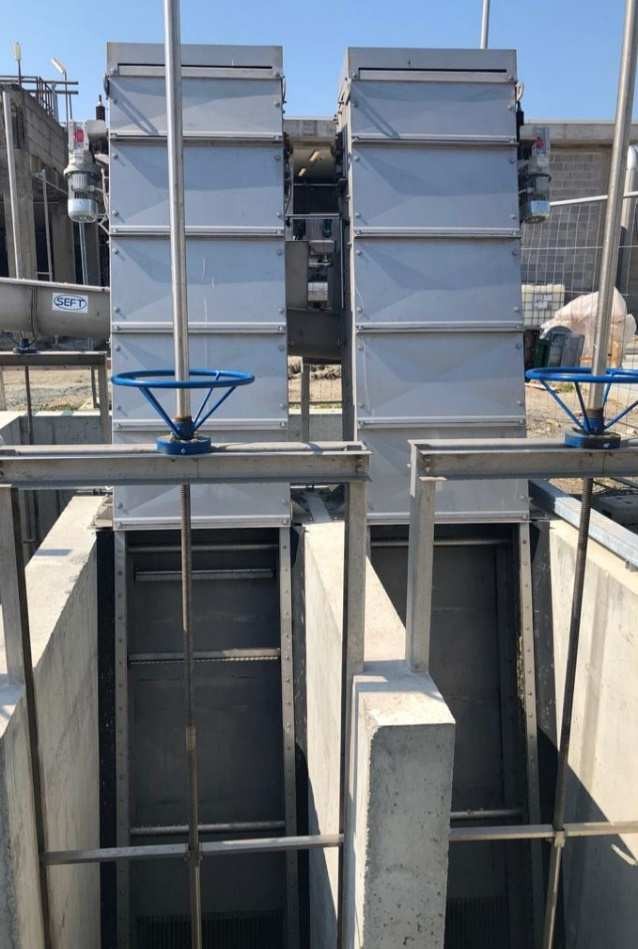 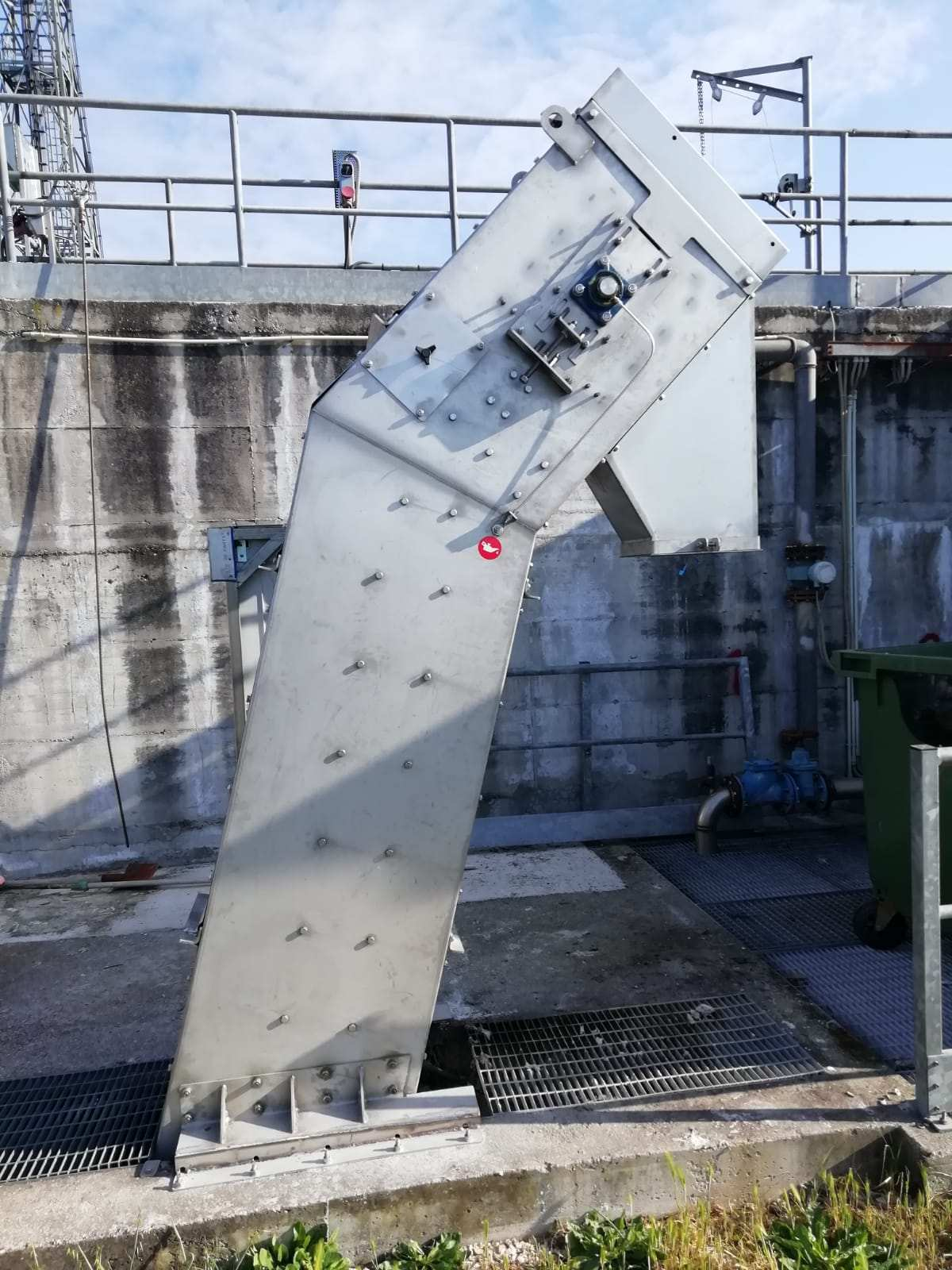 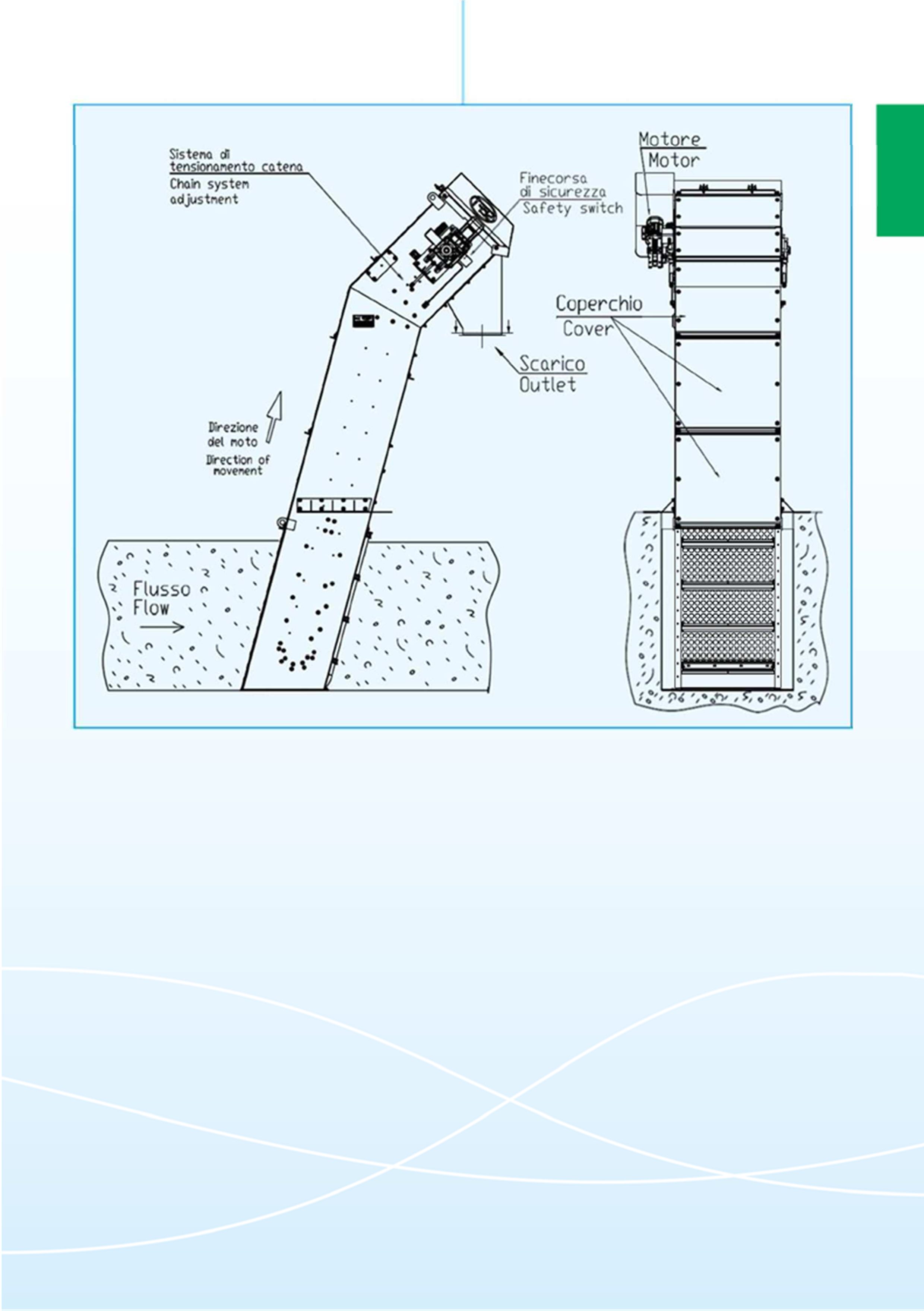 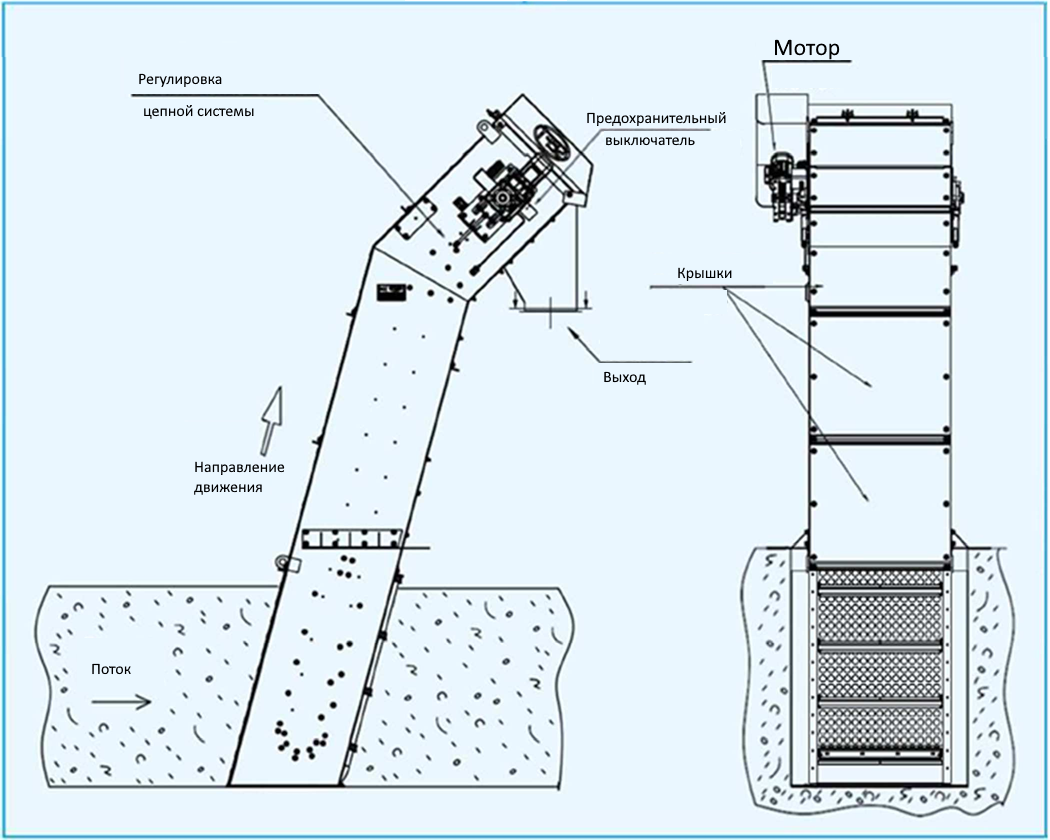 CBS
КОНСТРУКТИВНЫЕ И ТЕХНИЧЕСКИЕ ХАРАКТЕРИСТИКИ
Двигатели могут различаться в зависимости от конфигурации машины
В зависимости от конфигурации машины мощность двигателя может отличаться
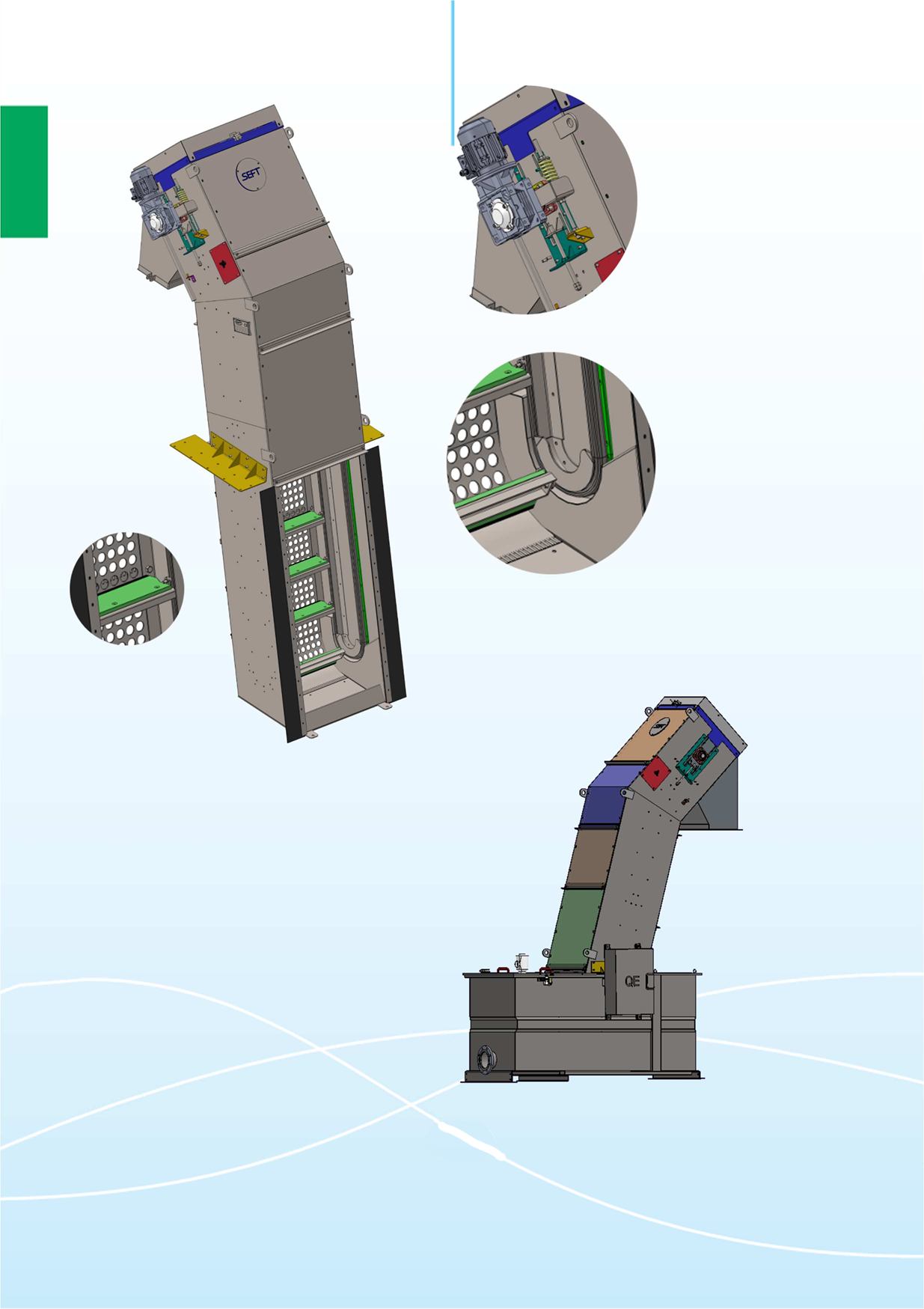 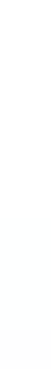 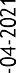 CBS
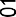 Электродвигатель движения полотна с системой регулировки натяга цепи
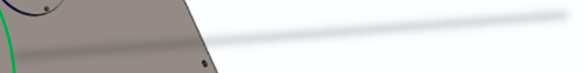 Детали самосмазывающейся направляющей нижней цепи: нет подвижных деталей/колес/подшипников под водой
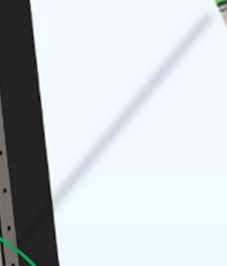 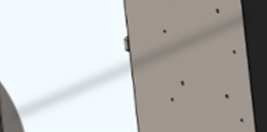 Скребок
ИСПОЛНЕНИЕ В ГЕРМЕТИЧНОМ БАКЕ
Датчик уровня
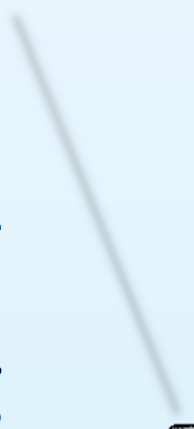 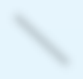 Разгрузка
Доступна версия для установки          внутри бака: с фланцевой впускной трубой (также доступна с быстроразъемным соединением и электроклапаном для разгрузки грузовика), фланцевым выпуском и перепускной трубой + датчик уровня
Панель управления
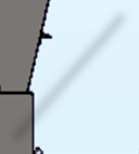 Выход
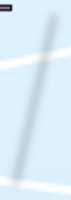 Вход
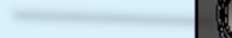 OOO «ЭКОСИТ»
Тел: +7(495)135-39-52 Почта: info@ecosit.biz Сайт: https://экосит.рф/

Адрес производства: Российская Федерация, 433610, Ульяновская область, Цильнинский р-н, с Большое Нагаткино, Заречная ул., д. 21б



Относительно изменения технических характеристик все права защищены
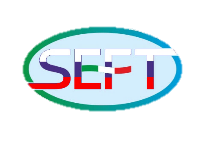